Slides for Day 6 of the 2016 Youth and Young Adults Week of Prayer Sermons Copyright © 2015-2016 General Conference of Seventh-day Adventist® Youth Ministries Department.A PDF of the complete sermon can be downloaded here Sermon written by: Pastor Ty Gibsonhttp://www.lightbearers.org/profile/ty-gibson/Email: Ty@lightbearers.orgFor additional use of any of the images in this presentation please contact GoodSalt Inc.Phone: 800-805-8001  ●  Website: http://www.goodsalt.com
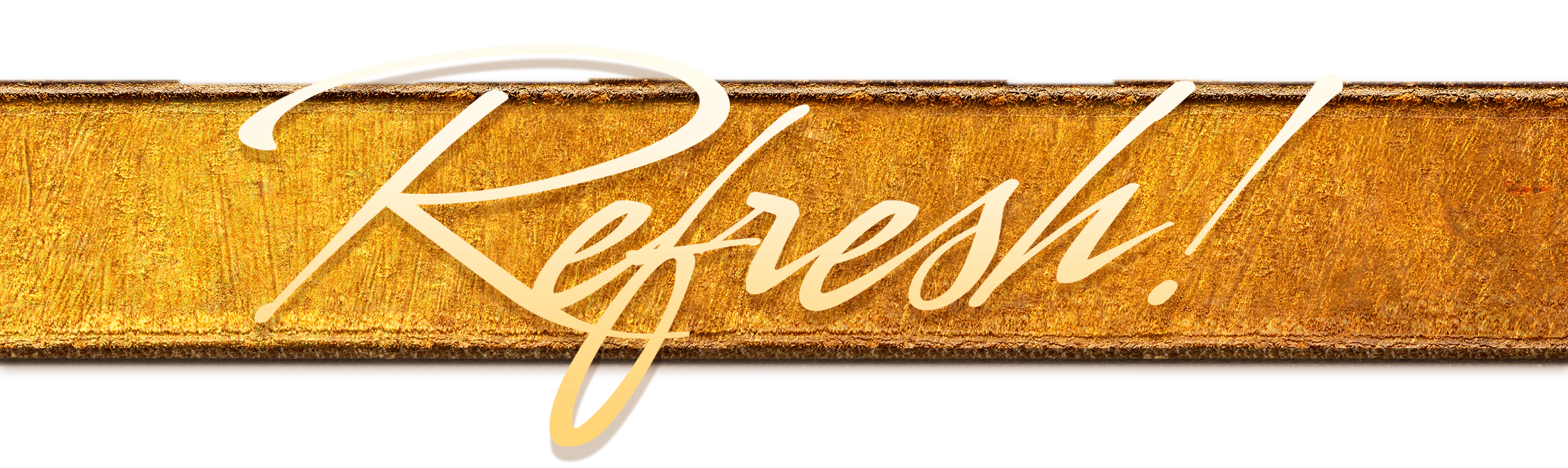 Jesus – the Essence of Our Faith
2016 youth and young adultsWeek  of   Prayer
Theme:
Jesus—The Center of It All
Copyright ©2015 General Conference of SDA Youth Ministries Department
www.gcyouthministries.org
In thisWeek of Prayer series we will be exploring eight key Bible doctrines of  the Seventh-day Adventist Church.
Welcome to day 6 
of our  re-examination of our core beliefs.
The doctrinal truths of Scripture can be thought of as a series of perceptual windows through which God's character may be viewed from various different angles.
For our purposes, let’s imagine the structure of truth as an octagon-shaped building. On each of the eight sides of the structure, there is a window. Each window represents one of our doctrinal beliefs:
DAY 1: The Trinity
DAY 2: The Great Controversy
DAY 3: The Law of God
DAY 4: The Sabbath
DAY 5: The Sanctuary
DAY 6: Death and Hell
DAY 7: The End Time
DAY 8: The Second Coming
Remember our guiding metaphor?

The doctrinal truths of Scripture are like windows that look in upon the God’s attractive character as revealed in Christ. 

No doctrine is an end in itself.
DEATH and HELL
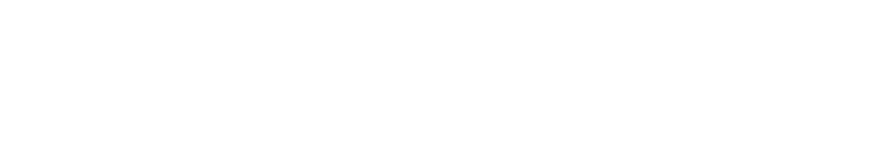 In this Week of Prayer series,we’ve been circling the temple of truth, looking in through a few of the doctrinal windows that compose the Seventh-day Adventist belief system. What we’ve discovered over and over again is that each individual Bible truth points to the one big Truth of God’s love embodied in Jesus Christ.
Every true biblical doctrine serves as a perceptual lens through which God’s character of self-giving love is more clearly revealed. Ellen White brilliantly summarized the entire Bible as “the book that unfolds the character of God” (Signs of the Times, March 3, 1898).
In keeping with this view of Scripture, she also summarized the Adventist message as the “revelation of His character of love.” (Christ’s Object Lessons, p. 415)
The value of any given doctrine lies inits ability to communicate something regarding kind of person God is. Any truth claim that contradicts the foundational premise that “God is love” (1 John 4:8) proves itself false by virtue of that contradiction.
Notice how Ellen White describes the whole point of Bible study: “You should search the Bible; for it tells you of Jesus.” As you read the Bible, you will see the matchless charms of Jesus. You will fall in love with the Man of Calvary, and at every step you can say to the world,
So cool!
Study the Bible, she says.
But why?
Because it reveals the matchless charms of Jesus!
And what will happen to you as you encounter Jesus in Scripture?
You will fall in love with Him!
Problem is, we often study and preach the Bible with Jesus nowhere in sight, or if He is in sight, it is as a footnote. If there is anything we need to be clear on, it is this: Jesus is not part of our message. Jesus is our whole message. To the degree that He is not, we are not preaching “the truth,” no matter how much we imagine we are.
Our state-of-the-dead doctrine is an example of a biblical truth that has massive potential to reveal God’s amazing love in Christ. Sadly, however, it has often been reduced to a mere a text-by-text argument for the sake of proving that people are unconscious when they die and winning the argument that no one goes straight to heaven or hell.
Let’s be clear: that part of the picture is vital, but why is it vital? Simply to prove the fact that the dead are really dead? 

No! Rather, it is vital because the biblical truth about death opens a window of understanding into the true nature of Christ’s suffering and death at Calvary, which in turn reveals the true nature of God’s love with breathtaking clarity.
So let’s dive into this remarkable subject and see what we discover.
Death According To the Bible

The first thing we need to understand
about death is that in the Bible we are taught that there are two kinds of death. In the book of Revelation, we are told that there is something called, “the second death.” (Revelation 2:11; 20:6, 14; 21:8)
We can logically deduce from this language that if there is a second death and then there is of necessity a first death.
In Matthew 10:28 Jesus explains the basic difference between the two: “And do not fear those who kill the body but cannot kill the soul. But rather fear Him who is able to destroy both soul and
body in hell.” The first death is merely the killing of the body. This is the common death that everybody dies, that all human beings are familiar with.
As Seventh-day Adventists we understand that the first death puts a human being into an unconscious, sleep-like state.
However, this is not the end of the story, because when a person dies the first death that is not his or her end. From the first death, there is a resurrection, both of the saved and the lost. Jesus stated this explicitly:
“The hour is coming in which all who are in the graves will hear His voice and come forth—those who have done good, to the resurrection of life, and those who have done evil, to the resurrection of condemnation.” (John 5:28, 29)
Of course, the “dust” refers to the body, which returns to the earth as organic matter after the first death.The “spirit” that returns to God is the total content of each individual’s personality, thoughts, feelings, motives—everything that defines the unique identity and moral character of the person.
The “spirit” that “returns” to God when a person dies first death God simply preserves in an unconscious state while awaiting the resurrection, when God will reconstitute the physical body with the spirit, at which point conscious life resumes.
Ellen White explained it like this: 

“Our personal identity is preserved in the resurrection, though not the same particles of matter or material substance as went into the grave. The wondrous works of God are a mystery to man. The spirit, the character of man, is returned to God, there to be preserved. In the resurrection every man will have his own character.
It’s kind of like taking a hard drive out of a computer, which has the record of all the unique information that the owner of the computer had collected and configured, and setting it on the shelf for a while and then later on installing all that information in a new computer.
When a person dies the first death, the body decomposes in the earth and God preserves the specific makeup of the individual for the resurrection.
At that point, each individual faces one of two destinies: to be given the gift of immortality or to experience the second death. 

So what about the second death? 
	What is it? 
	How does it happen?
Let’s return to Matthew 10:28, where Jesus distinguished between the first and the second death: “And do not fear those who kill the body but cannot kill the soul. But rather fear Him who is able to destroy both soul and body in hell.”
The word that is here translated “soul” is psyche in the Greek text. It basically refers to the mind in all of its content, what we referred to earlier as a person’s character, or the total content of one’s individual identity.
Whereas the first death merely involves the killing of the body, or the biological aspect of a person, the second death involves the complete eradication of the individual’s body and soul from existence. 

It constitutes the final annihilation of the wicked, “as though they had never been.” (Obadiah 16)
The crucial part to understand is how the second death happens and what causes it. Jesus gave us a pretty clear indication in John 5:29. The wicked come back to life from the first death in what He called “the resurrection of condemnation”.
Condemnation is a psychological phenomenon. It happens in the mental 
and emotional process when a person 
faces the reality of his or her guilt for the relational violations he or she has committed.
When the wicked are resurrected, they won’t simply be physically destroyed a second time. 

They will face their life’s record with full, un-buffered clarity in the contrasting light of God’s self-sacrificing love for them.
Revelation 20 vividly describes the scene: “Then I saw a great white throne and Him who sat on it, from whose face the earth and the heaven fled away. And there was found no place for them. And I saw the dead, small and great, standing before God, and books were opened.
The sea gave up the dead who were in it, and Death and Hades delivered up the dead who were in them. 

And they were judged, each one according to his works. Then Death and Hades were cast into the lake of fire. This is the second death. And anyone not found written in the Book of Life was cast into the lake of fire. (Revelation 20:11-15)
This is a very heavy and extremely sad passage of Scripture, because it describes the final destruction of the wicked, every one of them a human being that God loved dearly; every one 
of them an individual who was given 
the gift of eternal life in Christ; every one of them a person that persistently rejected God’s love to their internal ruin.
What we want to notice in this passage
is precisely how the wicked experience the second. There are four basic 
features brought to view:
Number One 

The second death is initiated by a full revelation of God Almighty, seated upon “a great white throne” with His “face” fully exposed to the astonished gaze of all. Paul calls this event “the day of wrath and revelation of the righteous judgment of God.” (Romans 2:5)
Wrath occurs in the light of revelation. 
The revelation proceeds from God and takes on the form of self-awareness in those who behold it.
Number Two 

As the wicked stand before God, there will be found “no place for them”. These are no doubt the saddest words 
in all of human literature. The second death is total aloneness, a deep inner sense of complete un-belonging.
The wicked, standing before God’s throne and gazing upon His countenance, realize with intense vividness that they are so out of harmony with God’s kingdom that 
there is absolutely “no place for them”.
Those who are irrevocably bent toward selfishness don’t fit into a 
universe governed by the absolute 
rule of selfless love. They cannot exist among or interact with a society of beings who live wholly for one another.
They can’t even comprehend such a society. The beautiful ebb and flow of giving and receiving is beyond their ability to engage in or even appreciate. Sin has hollowed their hearts of the very capacity for love. 

Rebellion has stripped away them the gentle impulses of the soul. Selfishness has eradicated their sensitive humanity.
The second death confronts the wicked with the bleak reality of an ultimate meaninglessness, for there
isno meaning to life apart from life’s Author. 

Complete loneliness is all they can feel, for there is no satisfying relationship apart from the One to whom we are most closely related.
A sense of total worthlessness pervades their souls, for there can never be any real sense of personal worth apart from the God who created our value in His own image.
Living for self ultimately leads to self-hatred. Selfishness is, by its very nature, isolation from all others, stealing from the soul the perceptions and emotions necessary to give and receive love.
In a universe where the essential life-sustaining principle is selfless 
love, “there is found no place for them”. They sink with regretful self-disgust into acute feelings of total abandonment.
Number Three 
As the wicked stand before God, “the books” are “opened” and they are “judged according to their works, by the things which were written in the books”. In other words, they face the full reality of their sin and all the guilt that it entails comes upon their consciousness with perfect awareness.
This is what Jesus was referring to when he said that they are resurrected to “condemnation”.
Every selfish deed of their lives passes before their minds with vivid clarity. The second death brings the soul face-to-face with the full, ugly reality of one’s sin, untempered by any sense of divine mercy. Sin, once committed, is an existing reality in the mind.
It is on record in the conscience and must be resolved either by forgiveness or by suffering. Forgiveness is possible only by means of embracing God’s merciful love. Suffering is the only alternative to forgiveness, which is why God can only forgive by means of enduring in Himself the suffering inherent in sin.
The weight of sin’s terrible 
condemnation crushes out all the 
vital life forces of the soul. All human beings are sinners. 

Therefore, all are under condemnation. That condemnation will eventually, ultimately impose an unbearable shame upon those who refuse to see the healing reality of God’s pardoning love.
A conscious sense of God’s love and acceptance is the only power with the capacity to neutralize the power of sin and prevent it from destroying the soul.
In order to grasp what the Bible means when it says, “the books were opened… and the dead were judged,” try to imagine what it would be like if you 
were made perfectly conscious of every sin you’ve ever committed— every wrong thought and feeling and action.
Perfect awareness, all at once, with every ugly detail staring at your inner soul with no way of escape. 

Then add to that horrendous picture an absolute absence of mercy.
No concept of forgiveness. No sense of acceptance. No picture of a God who freely and eagerly pardons all sin. 

What would that moment in time 
be like for you?
I know what it would be like for me. There are no words adequate to describe the mind-shattering ordeal.
The only reason we have never had to face the full potency of our guilt is because the plan of salvation, set into motion by a loving Creator, has erected a veil of mercy in the human conscience to act as a buffer to preserve us from sin’s full effect.
Number Four 

Then, as the wicked face their life’s records and experience the total weight of their guilt, they are destroyed by fire. 

Throughout the Bible God is associated with fire.
Moses encountered God in a burning bush. (Exodus 3:2) 
God’s Law is called a “fiery Law”. (Deuteronomy 33:2) 
God’s “glory” is described as “fire”. (Exodus 24:17)
God’s throne is ablaze with fire and from it proceeds a river of fire.(Daniel 7:9, 10)
God’s love is said to be a flame of fire (Song of Solomon 8:6, NASB). 
And Paul simply states, “Our God is a consuming fire” (Hebrews 12:29).
God’s total being is described as a consuming fire for one simple reason: because the pure reality of His selfless love stands in distinct contrast to all that is contrary to love.
Ellen White got straight to the core of this reality: 
“The word of the Lord to Israel was, ‘I will turn My hand upon thee, and purely purge away thy dross, and take away all thy sin.’ (Isa. 4:4; 1:25) 
To sin, wherever found, Our God is a consuming fire.’ (Hebrews 12:29)
In all who submit to His power the Spirit of God will consume sin. But if men cling to sin, they become identified with it. Then the glory of God, which destroys sin, must destroy them.” (The Desire of Ages, p. 107)
Humans were originally created in a perfectly innocent state of being, capable of living in God’s immediate presence with total peace and pleasure. (Genesis 1-2)When sin entered our psychological make-up, all we could experience in God’s presence was the torment of our shame. (Genesis 3:7-10)
The redeemed will live in God’s presence and experience no shame.
God explained to Moses,“You cannot see My face; for no man shall see Me, and live.” (Exodus 33:20) The dynamic here is not, “If you see Me, I’ll kill you,” but rather, “If you see Me, you’ll die of the contrast between My holiness and your sinfulness.”
Sin cannot survive the presence of God.
However, when we jump to the end 
of the story, Scripture says of the redeemed: “They shall see His face, and His name shall be in their foreheads.” (Revelation 22:4, KJV) By the power of God’s grace, a restoration of innocence has occurred “in their foreheads”, in their minds. In this way the redeemed will live in 
God’s presence and experience no shame.
This is not the case with the wicked. The Bible informs us that all human beings, both the righteous and the wicked, are destined for the fiery reality of God’s presence, but both will not experience the fire in the same manner.
While those who are restored to innocence will finally enter God’s presence and be perfectly at home there, for the wicked, God’s presence will be a “consuming fire.”
Describing the final destruction of the wicked, Ellen White says this: 
“This is not an act of arbitrary power on the part of God. The rejecters of His mercy reap that which they have sown. God is the fountain of life; and when one chooses the service of sin, he separates from God, and thus cuts himself off from life.
He is “alienated from the life of God.” 

Christ says, “All they that hate Me love death.” (Ephesians 4:18; Proverbs 8:36)

God gives them existence for a time that they may develop their character 
and reveal their principles.
This accomplished, they receive the results of their own choice. By a life of rebellion, Satan and all who unite with him place themselves so out of harmony with God that His very presence is to them a consuming fire. The glory of Him who is love will destroy them.” (The Desire of Ages, p. 764)
What we have just discovered is the true nature of hell. Hell is equivalent to the second death. God will not subject the wicked to eternal torture in the flames of some underworld or some remote region of His universe.
They will be resurrected to face the record of their lives in one final reckoning, then they will be eternally annihilated “as though they had never been.” (Obadiah 16)
Here’s the most remarkable thing of all:
not one person need experience the second death, because Jesus experienced it for all of us—and conquered it. 

He alone tasted the second death for every person and He alone could not be held in it because He alone was sinless.
Oh, What Love!
Now, then, once we understand the nature of the second death in contrast to the first death, we are prepared to comprehend what Jesus endured for us as He agonized in Gethsemane and died on the cross. 

Both the first death and the second death are the result of sin, but the first is temporary and occurs by means of physical causes, such as disease or tragedy or old age.
The second death, however, does not occur on merely a physical level, but on the psychological level as well, due to the lethal power of one’s guilt. 

The first death, in a sense, is not really death at all. Jesus called it sleep.
Consider, for example, the young girl that Jesus resurrected. As He approached the girl’s home, after being asked to come and heal her, Jesus said to the mourners, “Do not weep; she is not dead, but sleeping.” (Luke 8:52)
Notice Jesus did not merely say the girl was sleeping, but He went a step further. “She is not dead,” He plainly stated. Not understanding His meaning, “they ridiculed Him, knowing that she 
was dead” (Luke 8:53), but Jesus was not off in His diagnosis.
He knew the girl was dead in the first-death sense, but He also knew she was not dead in the ultimate, second-death sense. 

In order to demonstrate His point, He proceeded to awaken the girl from her first-death sleep.
When the Bible says “the wages of sin is death,” (Romans 6:23) it does not merely mean the first death. When the Bible says of Jesus “Christ died for our sins” (1 Corinthians 15:3) and that He went to the cross so that He “might taste death for everyone,” (Hebrews 2:9) it does not merely mean the first death.
The ultimate wages of sin is the second death. It logically follows that Jesus can only save us from what He has endured and conquered for us.
If Jesus only experienced the first death, then he can only save us from the first death and we must still face the second ourselves. However, the glorious good news is that Jesus faced the full, horrific reality of the second death. Pay attention as Jesus and His disciples enter the Garden of Gethsemane. Something astounding is about to happen.
No, that’s an understatement.
Something far more than astounding is about to happen. All of history is about to converge at a single point of destiny, toward which each day and every event have been relentlessly rushing.
Just now, in the next relatively brief period of time, the zenith revelation of God’s love will unfold in the suffering and death of Jesus. And the world, indeed the universe, will never again be the same. 

Watch.
Jesus is staggering under the weight of some invisible burden. The disciples can see that something is wrong. Jesus explains what’s happening to Him: “My soul is exceedingly sorrowful, even to death.” (Matthew 26:38) Here He opens to our understanding the nature of His suffering.
Notice that He used the same word He had employed earlier to describe the second death as distinct from the first death: “And do not fear those who kill the body but cannot kill the soul. But rather fear Him who is able to destroy both soul and body in hell.”
Again, the word here translated “soul” is psyche in the Greek text and that is precisely the word Jesus uses now to communicate what He’s enduring. In Gethsemane, Jesus says He is dying at the psyche level of His being. He is dying from the inside out, under the lethal power of our sin and guilt.
No physical abuse has yet been 
inflicted upon Him. 

And yet, He is dying! 

No blood has yet been drawn from 
His flesh by violence. 

And yet, He is bleeding! 

Luke tells us:
He is bleeding through His pores due to the intense internal stress the shame of our sin is imposing on Him. Isaiah 53 offers astounding insight to what Jesus endured for us. Notice verse 6: “All we like sheep have gone astray; we have turned, every one, to his own way; and the Lord has laid on Him the iniquity of us all.”
Then verse 10 says “His soul” was made “an offering for sin”. And, finally, look at verse 12: “He poured out His soul unto death, and He was numbered with the transgressors, and He bore the sin of many, and made intercession for the transgressors.”
This is nothing short of astounding, because this means that Jesus entered 
the dark realm of our sin and shame. He took it all into His own conscience as if He were the guilty party instead 
of us. From Gethsemane, Jesus is taken to the cross. Yes, nails were hammered through His hands and feet. Yes, His body was tortured.
And yet, He never uttered a word 
about the physical pain, because His mental suffering was so intense that it nearly eclipsed His physical pain.
Take in every line of this amazing statement by Ellen White: “Many have suffered death by slow tortures; others have suffered death by crucifixion. In what does the death of God’s dear Son differ from these?
It is true He died upon the cross a most cruel death; yet others, for His dear sake, have suffered equally, so far as bodily torture is concerned. Why, then, was the suffering of Christ more dreadful than that of other persons who have yielded their lives 
for His sake?
If the sufferings of Christ consisted in physical pain alone, then His death was no more painful than that of some of the martyrs.
But bodily pain was but a small part of the agony of God’s dear Son. The sins of the world were upon Him,
also the sense of His Father’s wrath as He suffered the penalty of the law transgressed.
It was these that crushed His divine soul. It was the hiding of His Father’s 
face—a sense that His own dear 
Father had forsaken Him—which brought despair.
The separation that sin makes between God and man was fully realized and keenly felt by the innocent, suffering Man of Calvary. He was oppressed by the powers of darkness. He had not one ray of light to brighten the future.”
(Testimonies for the Church, Vol. 2, p. 214)
 
      Wow!
Bodily pain was but a small part of the agony of God’s dear Son? 
He had not one ray of light to brighten the future? 
What does this mean? 
What, really, did Jesus suffer for you and me?
Ellen White blows our minds with this 
deeper insight: 


“The Savior could not see through the portals of the tomb. Hope did not present to Him His comingforth from the grave a conqueror, or tell Him of the Father’s acceptance of the sacrifice. He feared that sin was so offensive to God that their separation was to be eternal” (The Desire of Ages, p. 753).
Astounding! 

For a sustained period of time, as our guilt enveloped His heart in impenetrable emotional darkness, Jesus could not see life for Himself beyond the grave. But here’s the amazing thing: He was not trapped. His back was not up against a wall with no way out.
There are two things He said before the cross that indicate that He was
not trapped:
“Therefore My Father loves Me, because I lay down My life that I may take it again. No one takes it from Me, but I lay it down of Myself. I have power to lay it down, and I have power to take it again. This command I have received from My Father.” (John 10:17, 18)
And in Gethsemane He told Peter:

“Do you think that I cannot now pray 
to My Father, and He will provide Me with more than twelve legions of angels?” (Matthew 26:53)
Don’t miss what all this means. Jesus faced the prospect of eternal death, and yet, for love of your soul and mine, He did not pull back. He was literally willing to die for ever 
and never be reunited to His Father 
to save us. Paul called what happened at Calvary, “the love of Christ which 
passes knowledge.” (Ephesians 3:19)
When Jesus gave His life on the cross, He demonstrated with 
astounding clarity and beauty that 
God literally loves all others more than His own existence. This is the incredible truth the
Seventh-day Adventist understanding 
of death and hell opens to view.
This is the truth that the false doctrines of natural immortality and
eternal torment block from view.
Someone will say, “But Jesus could
not have experienced the second death, because the second death iseternal destruction, from which there is no resurrection.” Ah, but here’s the glorious good news: Jesus did not simply experience the second death. He conquered it as He experienced it.
Peter declared: “Whom God raised up, having loosed the pains of death, because it was not possible that He should be held by it.” (Acts 2:24)
Notice the language here. “It was not possible” for death to hold Jesus. But why?
For one simple and profound reason: “The sting of death is sin, and the strength of sin is the law” (1 Corinthians 15:56)... but Jesus never sinned. 

Under the fiercest temptations to save Himself, He kept on loving all of us at any cost to Himself.
That selfless love, maintained with unbroken integrity straight through Gethsemane and Calvary, constituted perfect harmony with the law of God. By love alone, Jesus triumphed over the second death. Therefore, it was impossible for the second death to hold Him. His resurrection is proof of His victory
over our sin, our guilt, and our death.
Tears come to my eyes andadoration surges in my heart as the true significance of the Savior’s sacrifice dawns upon my mind.

How could He love me so deeply, so passionately, so selflessly?

Is this really what God is like?
Can it truly be that the Almighty God of the universe is this 
incredibly beautiful?

Calvary answers with a resounding 

               yes!
Small group
Discussion Time
Question 1
What is your internal reaction to this lesson? Is this the same or different from your previous ideas of death and judgment? 
Explain.
Question 2
The author speaks of guilty ones facing “the relational violations they have committed”. 
What do you think he means by that?
Could those be the most important sins? Why or why not?
.
Question 3
Have you truly confessed to God from your heart the sins you have committed? If not, you may still do so. If so, have you truly accepted from your heart that Jesus covered those sins completely and your forgiveness is as complete as if you’d never sinned?

What would help you to accept this completely?
Question 4

Name some specific ways you can pass on the glorious gift of total forgiveness.
2016 Youth and Young Adults Week of Prayer Sermons Copyright © 2015-2016 General Conference of Seventh-day Adventist® Youth Ministries DepartmentSermon written by: Pastor Ty Gibsonhttp://www.lightbearers.org/profile/ty-gibson/Email: Ty@lightbearers.orgFor additional use of any of the images in this presentation please contact GoodSalt Inc.Phone: 800-805-8001  ●  Website: http://www.goodsalt.com